Maths at St Joseph’s
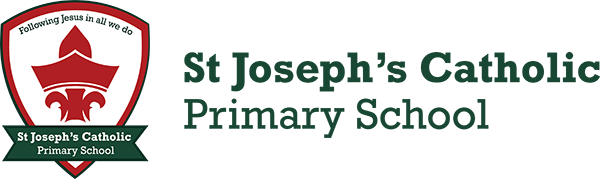 When I leave St Joseph’s…
I am going to be a MATHEMATICIAN.
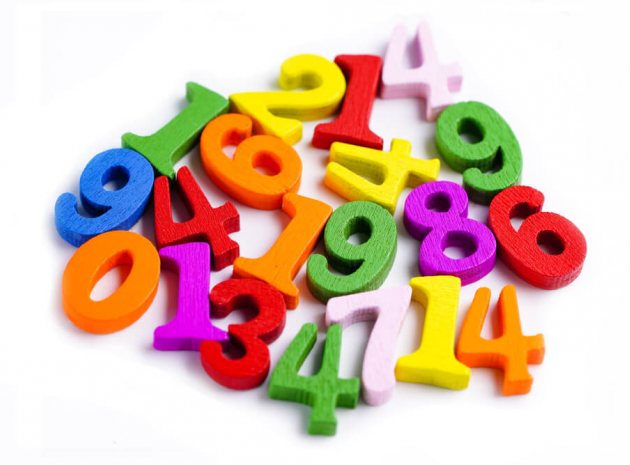 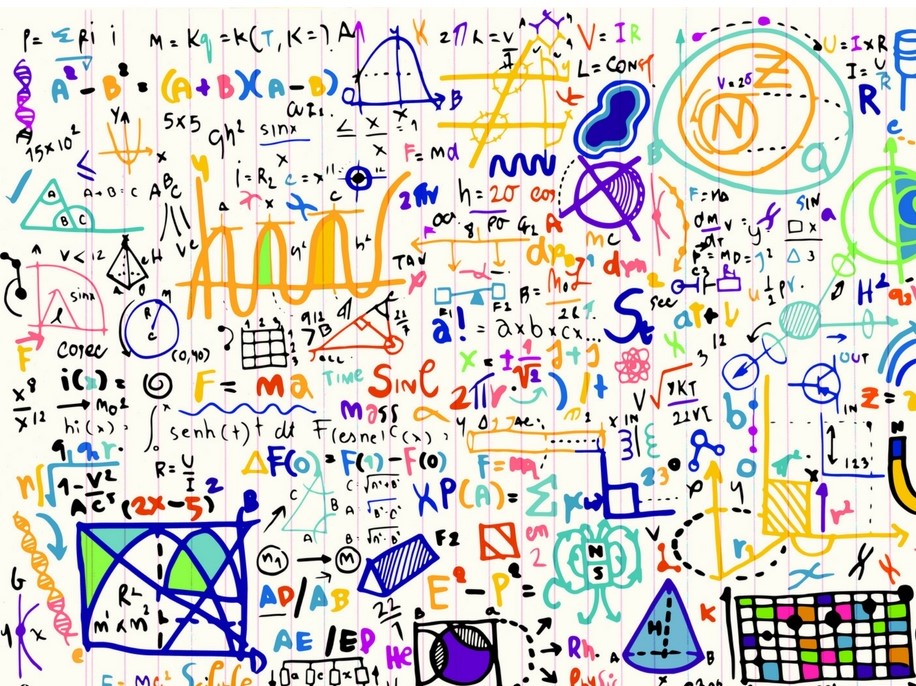 What will this look like?
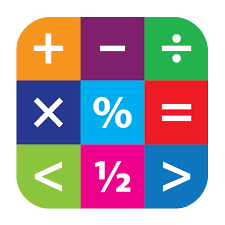 I will be able to…
have a positive attitude towards maths.
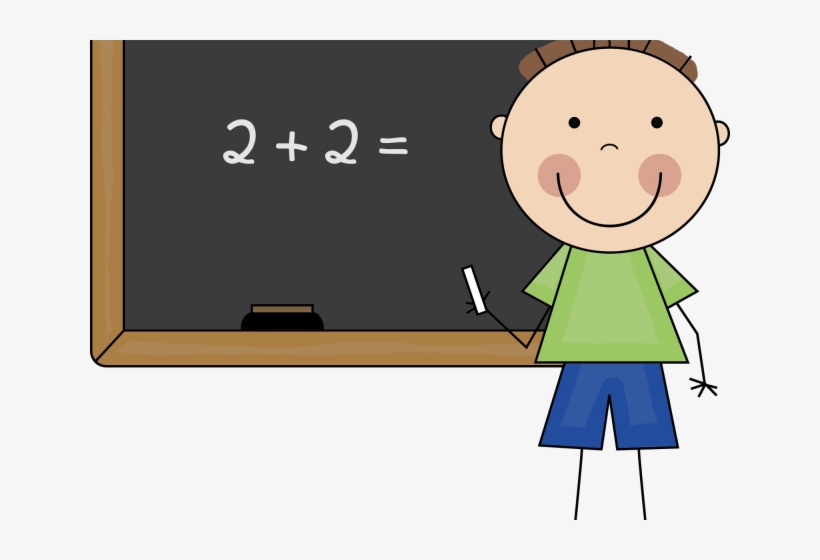 I will be able to…
ask lots of questions about maths.
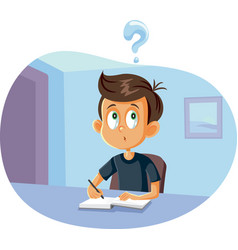 I will be able to…
remember and recite some maths number facts.
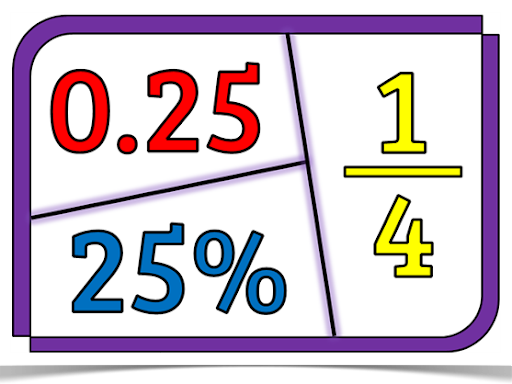 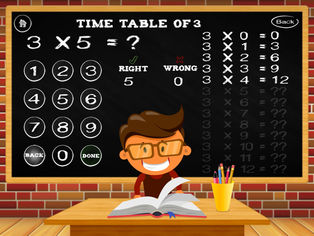 I will be able to…
solve problems using what I know to help me.
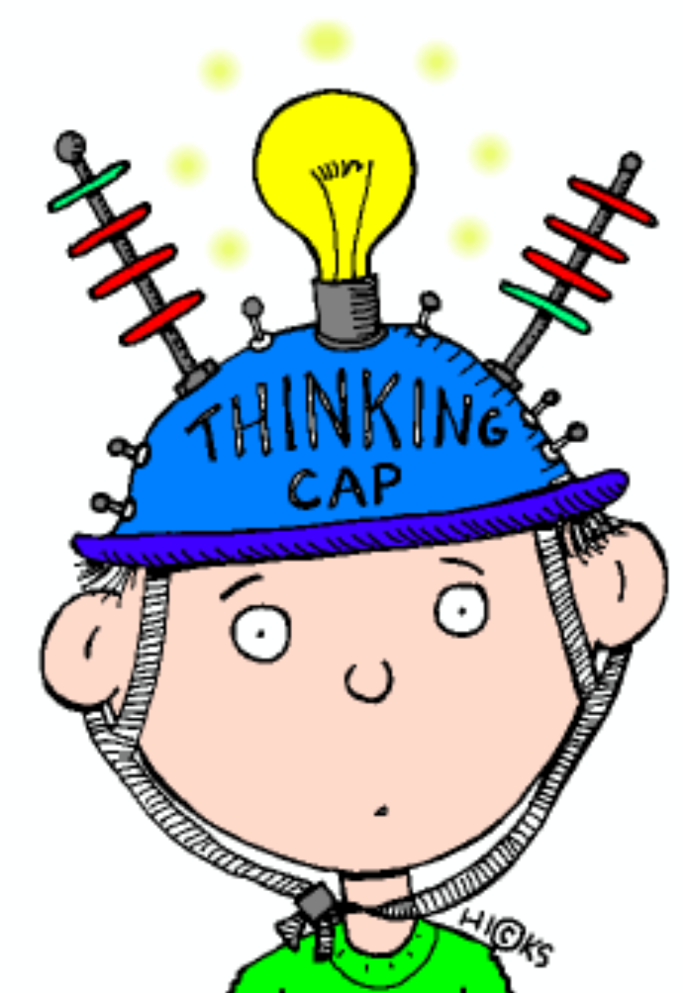 I will be able to…
give reasons for the answers I got.
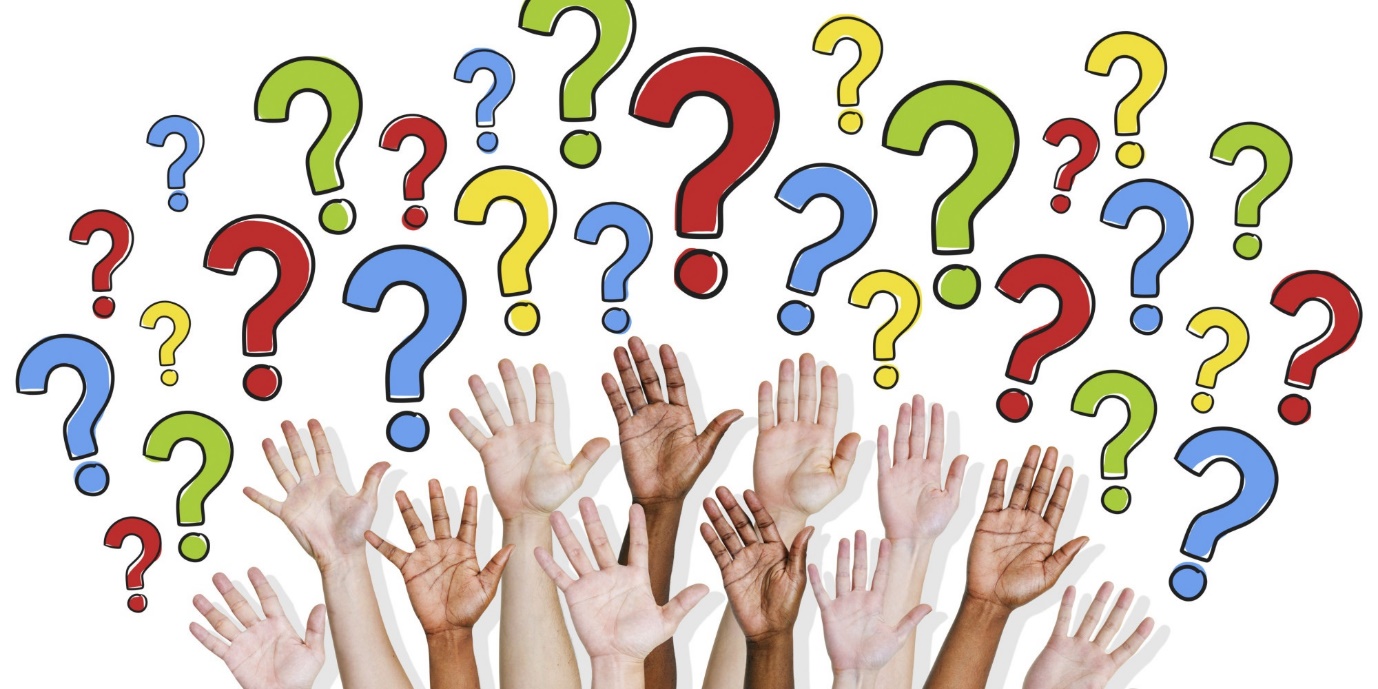 I will be able to…
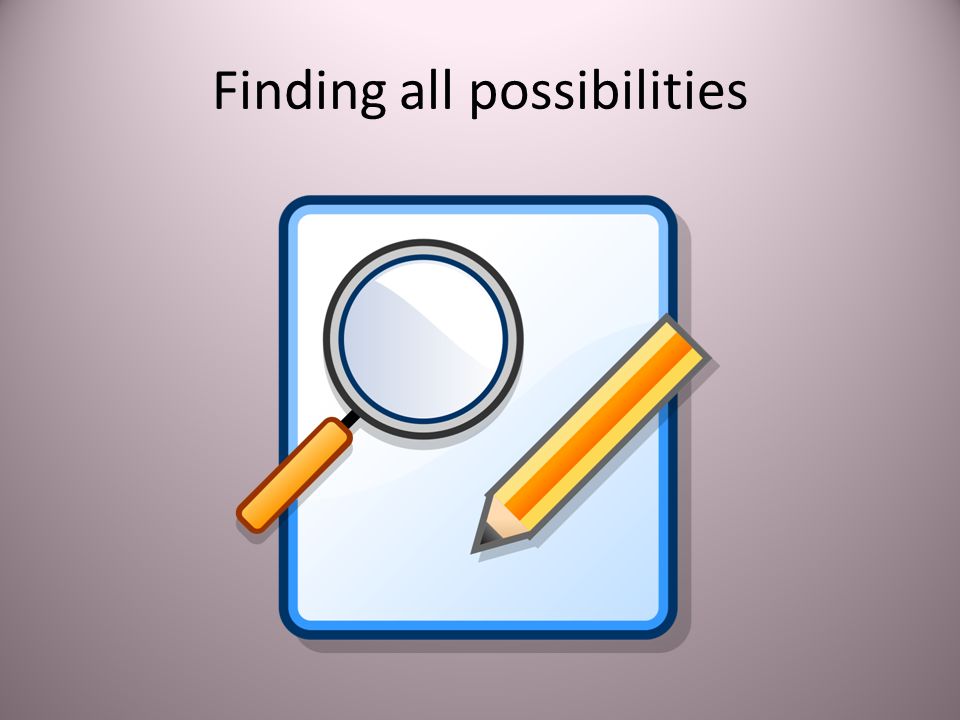 think logically and work systematically.
I will be able to…
work independently and as part of a group.
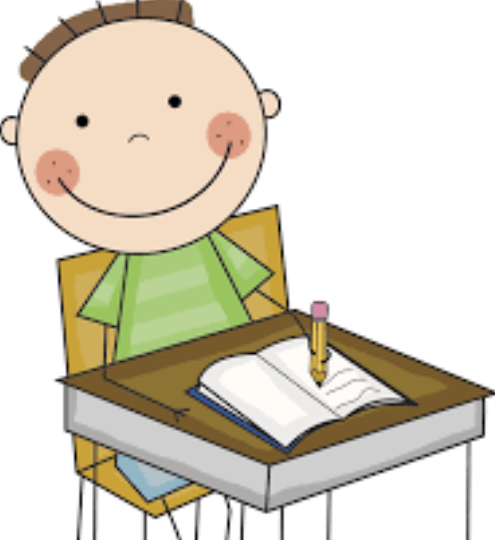 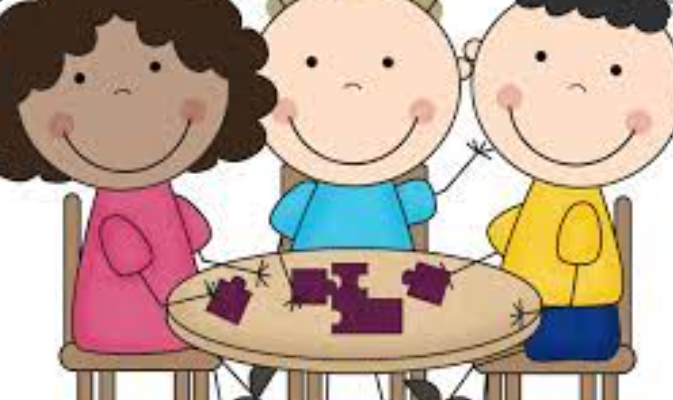 I will be able to…
communicate my ideas to others.
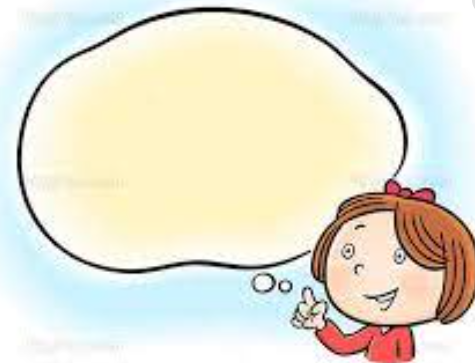 I will be able to…
use and apply my knowledge across the curriculum and in real life situations.
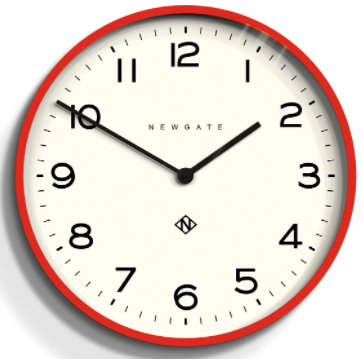 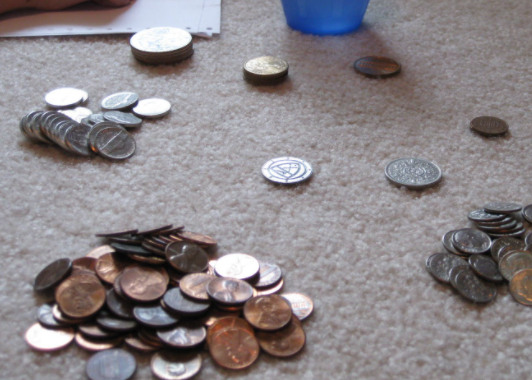 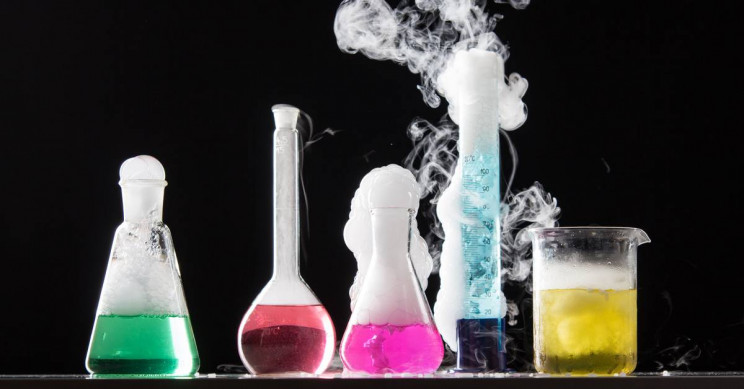